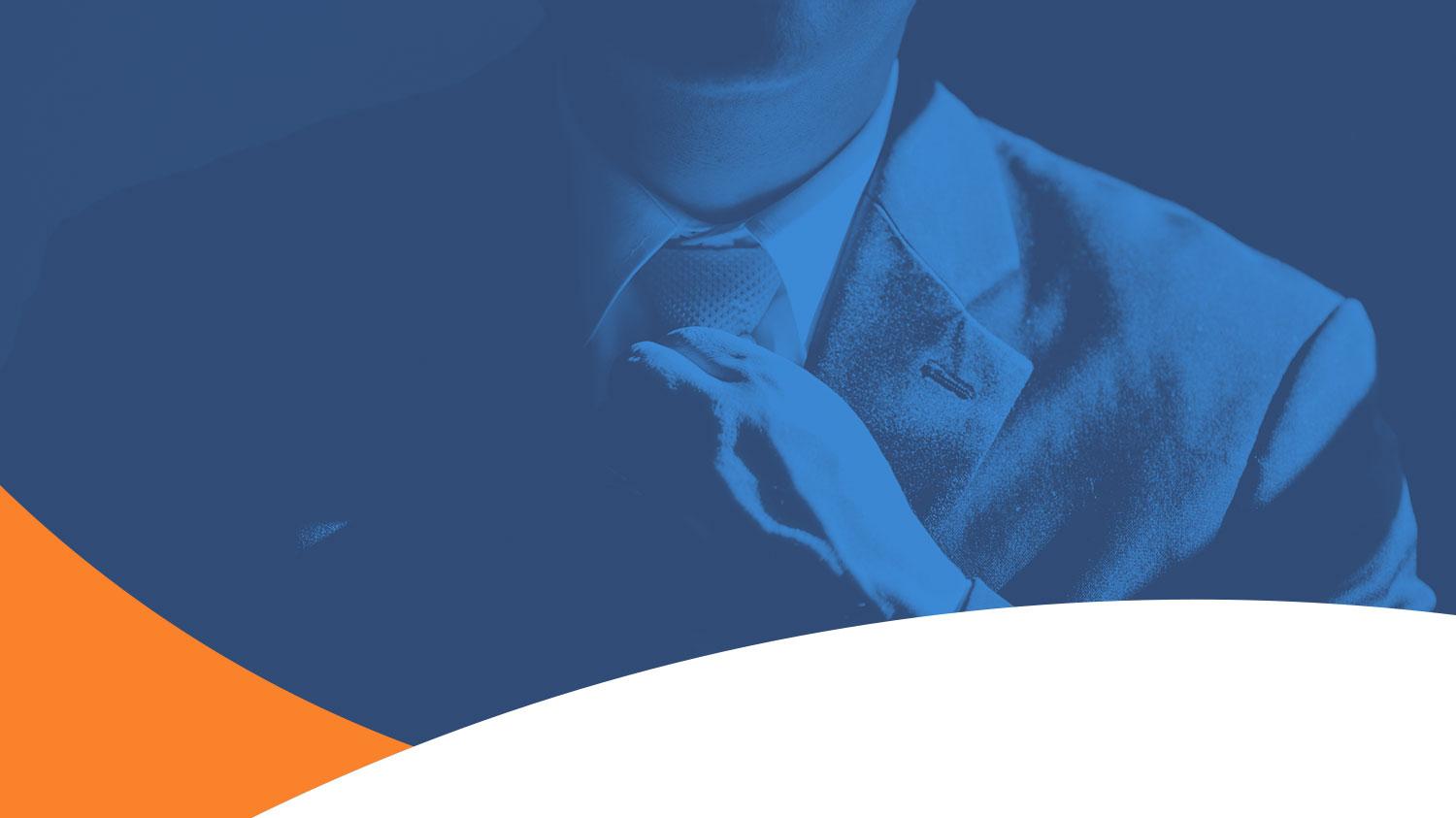 Titre de la présentation
SOUS TITRE DE PRÉSENTATION
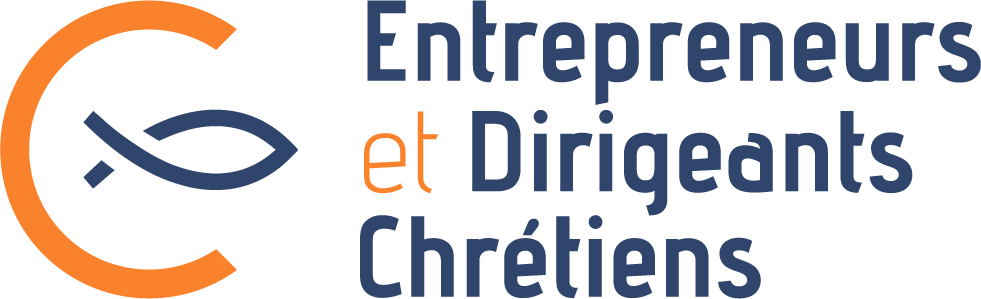 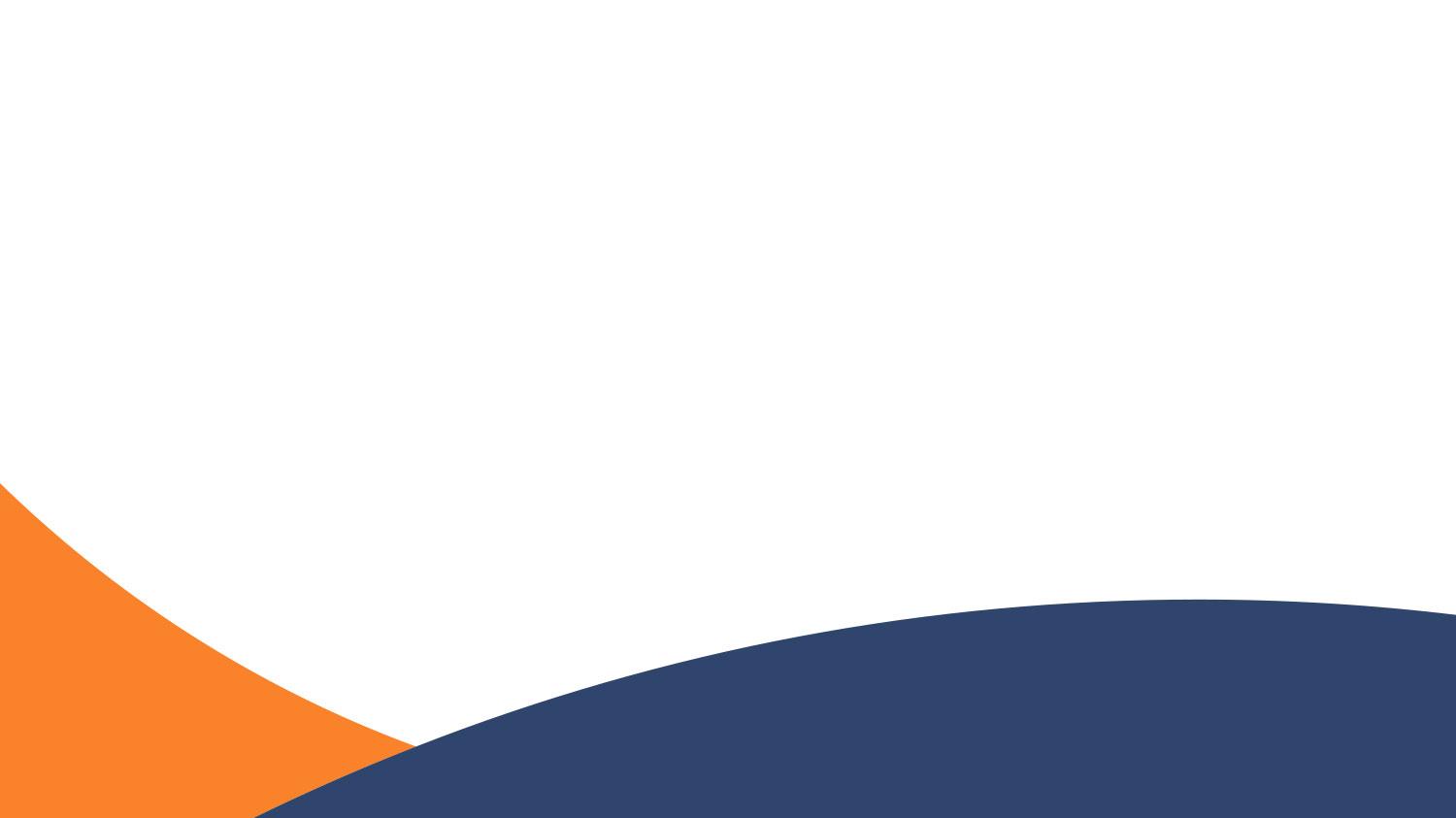 ‹#›
Titre de la partie
→ Lorem ipsum dolor sit amet : consectetur adipiscing elit. Maecenas id dictum risus. Praesent elementum est non mattis venenatis. Phasellus accumsan convallis libero in mattis.
→  Maecenas id dictum risus : Praesent elementum est non mattisvenenatis. Phasellus accumsan convallis libero in mattis.
‹#›
Titre de la partie
“
Lorem ipsum dolor sitamet consectetur adipiscing elit.Maecenas id dictum risus.Praesent elementumest non mattis venenatis.Phasellus accumsan convallislibero in mattis.
→ Lorem ipsum dolor sit amet : consectetur adipiscing elit. Maecenas id dictum risus. Praesent elementum est non mattis venenatis. Phasellus accumsan convallis libero in mattis.
→  Maecenas id dictum risus : Praesent elementum est non mattisvenenatis. Phasellus accumsan convallis libero in mattis.
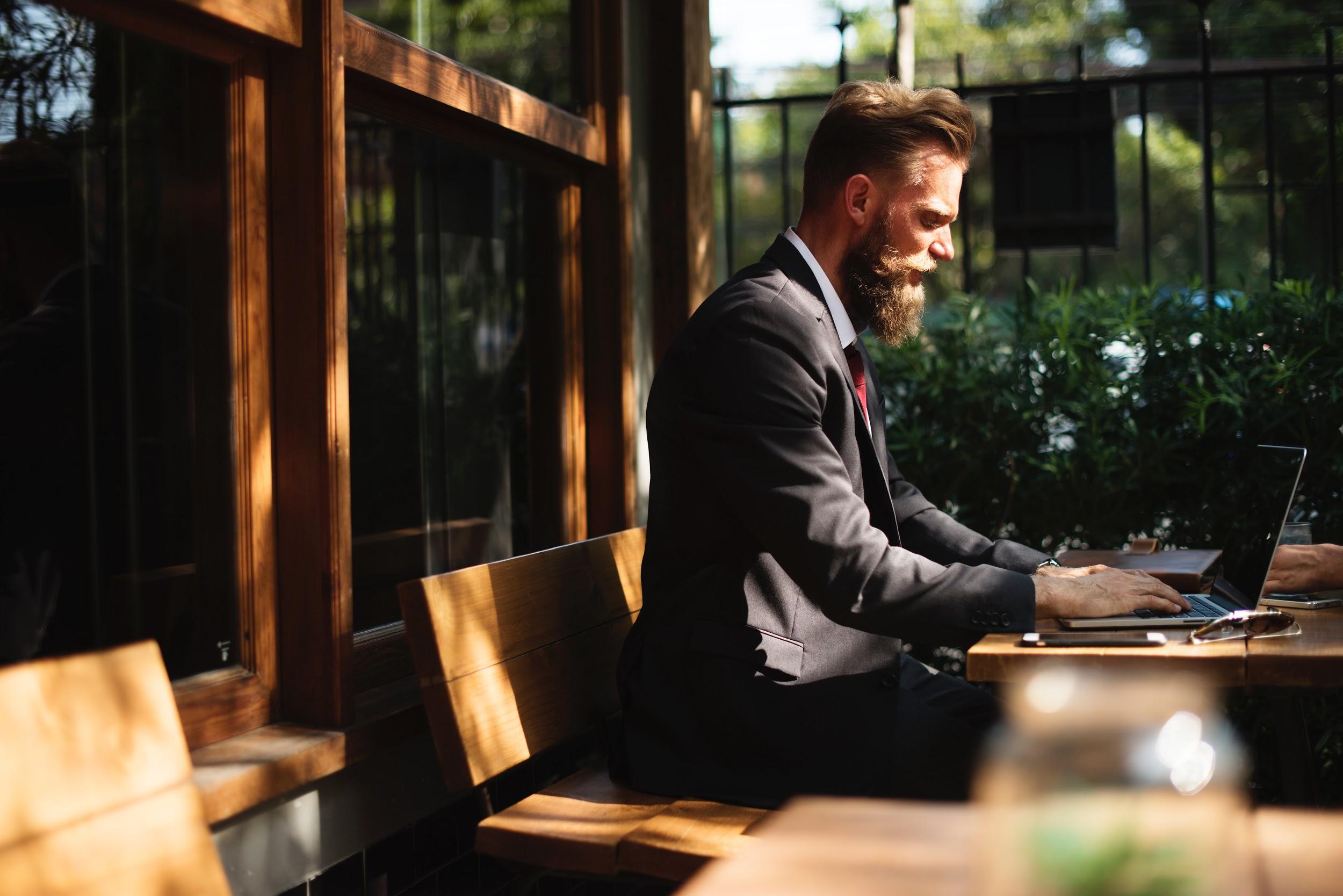 ‹#›
Titre de la partie
→ Lorem ipsum dolor sit amet : consectetur adipiscing elit. Maecenas id dictum risus. Praesent elementum est non mattis venenatis. Phasellus accumsan convallis libero in mattis.
→  Maecenas id dictum risus : Praesent elementum est non mattisvenenatis. Phasellus accumsan convallis libero in mattis.
“ Est non mattis venenatis.Phasellus accumsan convallis”
Lorem ipsum